МОУ «СОШ № 5 с углубленным изучением иностранных языков»
Математика
1 класс
Двузначные 
числа от 10 до 20
Иванова Н.Г.
г. Новочебоксарск -2011
3 + 4 = 7
Б
1 + 9 – 8 = 2
У
6 + 0 = 6
Е
10 – 5 + 3 = 8
Е
5 + 3 = 8
С
9 – 2 + 3 = 10
И
9 + 1 = 10
Г
6 + 2 – 4 = 4
И
Д
3 + 7 – 0 – 1 = 9
5 + 5 – 8 + 3 = 5
Л
1
2
3
4
5
6
7
8
9
10
Г
У
С
И
Л
Е
Б
Е
Д
И
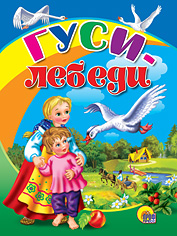 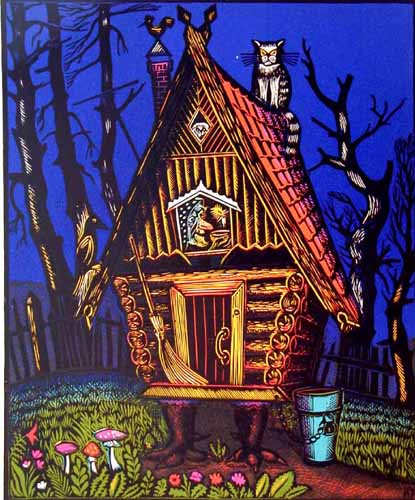 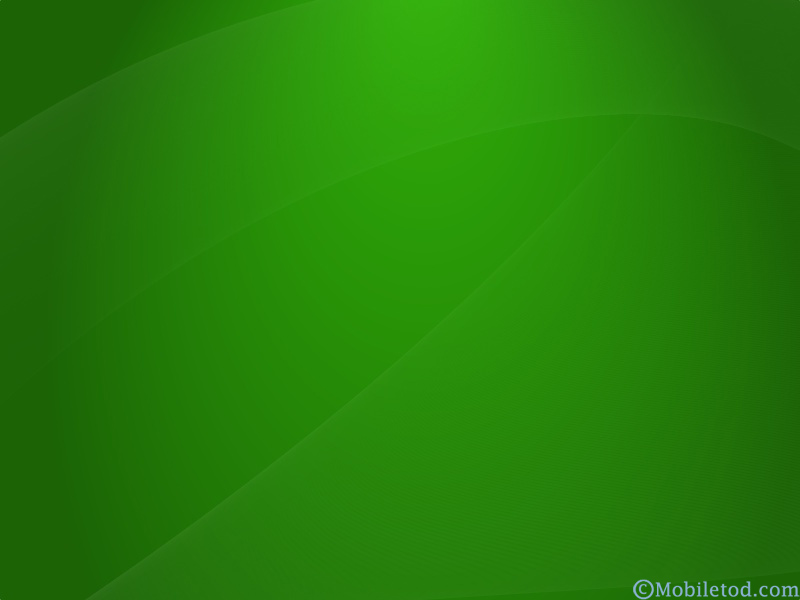 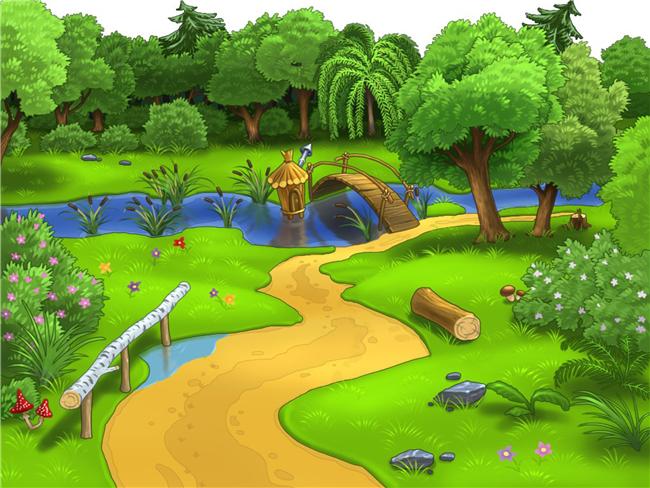 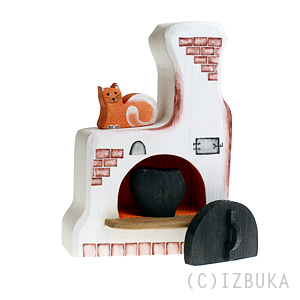 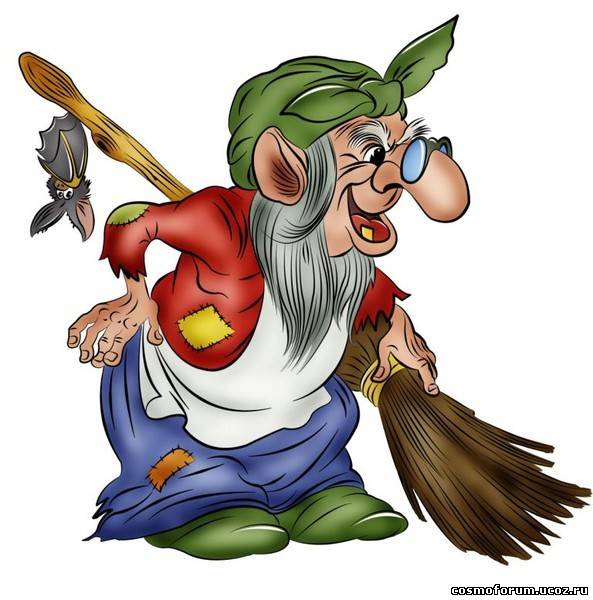 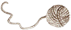 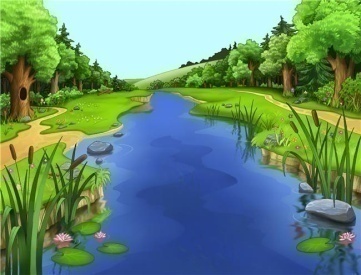 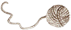 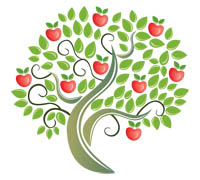 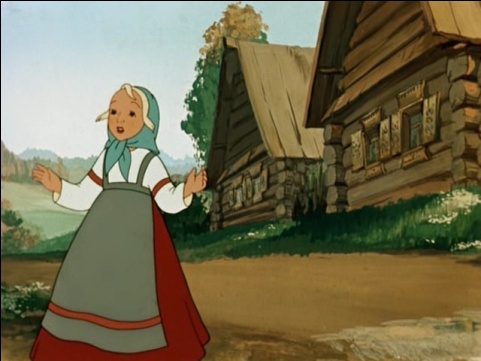 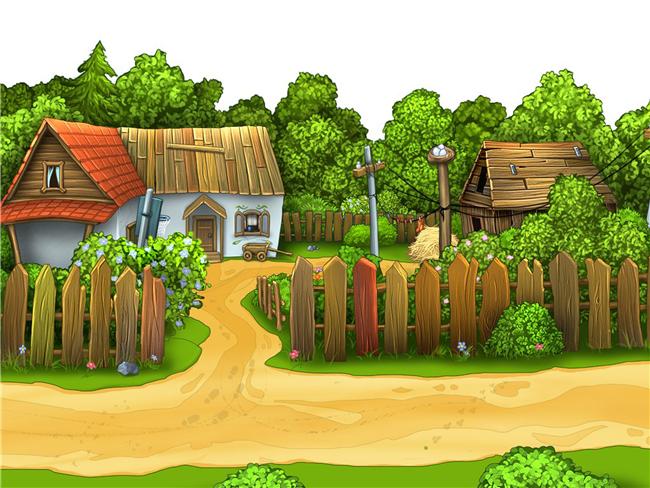 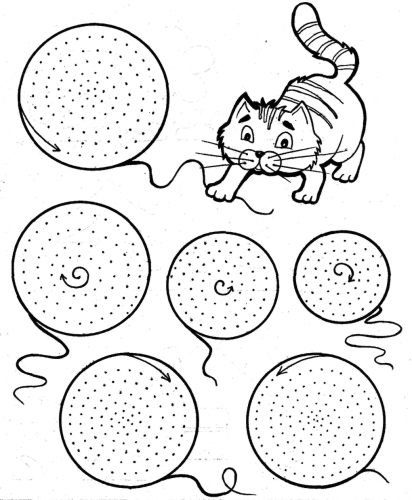 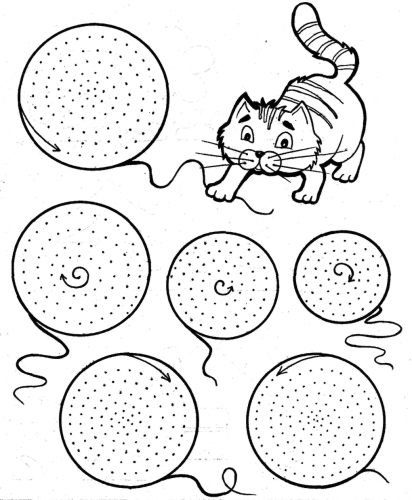 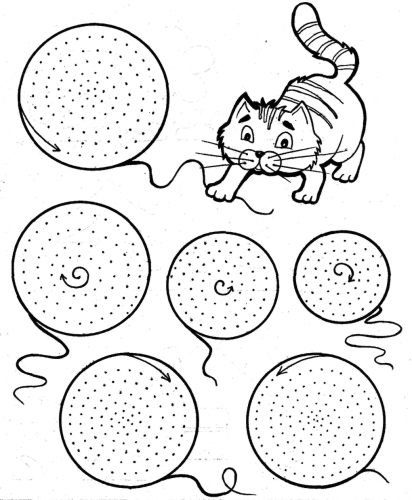 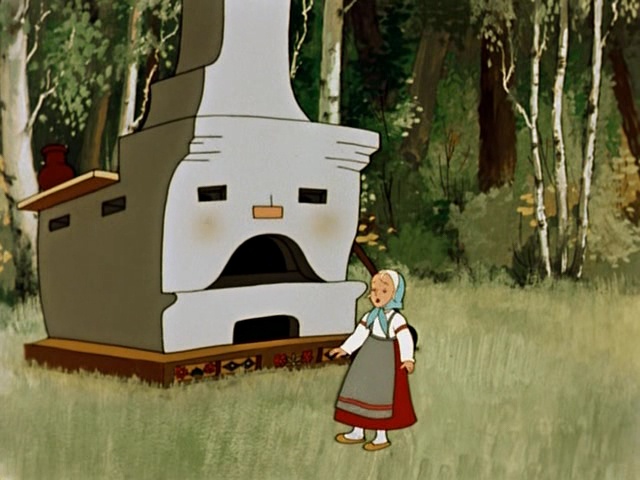 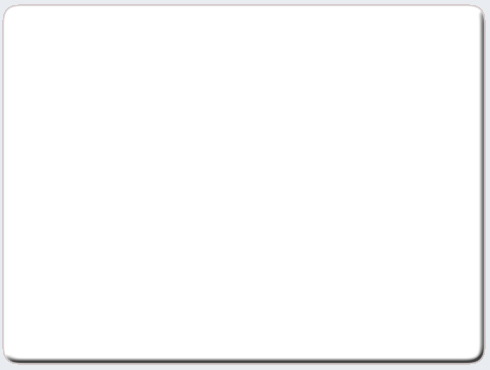 - 3
+ 2
+ 4
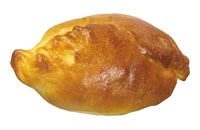 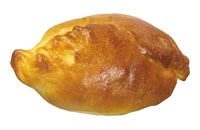 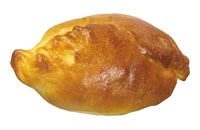 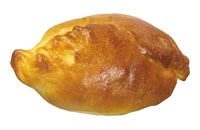 7
4
6
10
+ 2
- 9
- 1
- 3
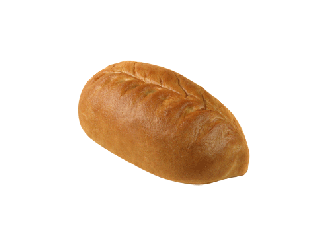 - 6
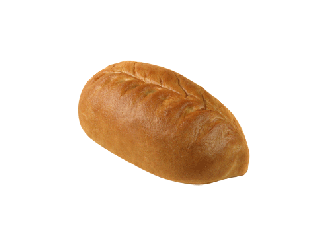 + 0
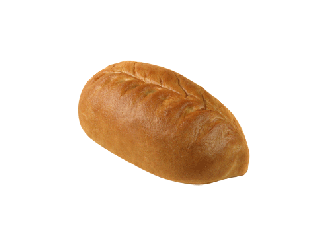 - 2
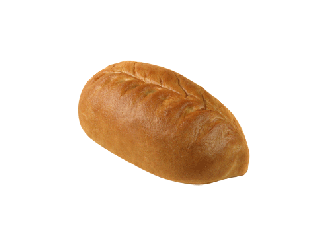 9
3
3
1
+4
+7
- 3
+ 5
+ 1
+ 3
- 4
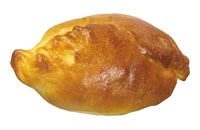 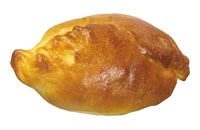 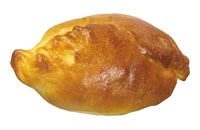 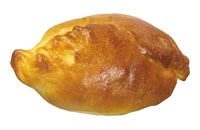 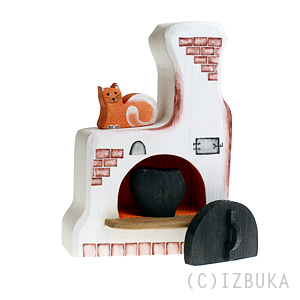 6
7
10
6
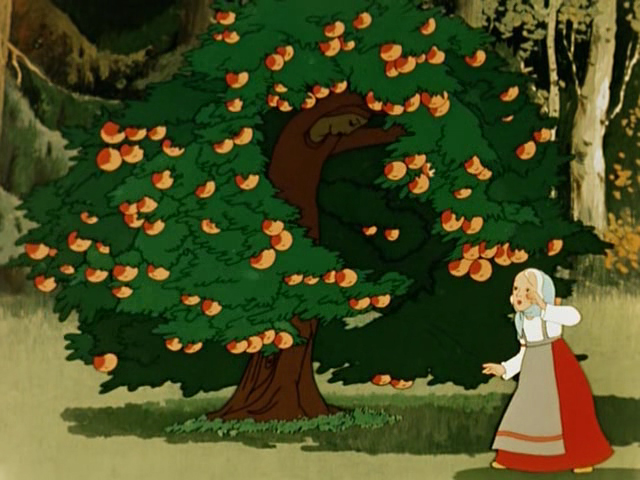 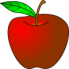 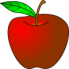 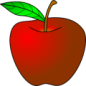 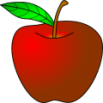 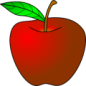 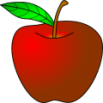 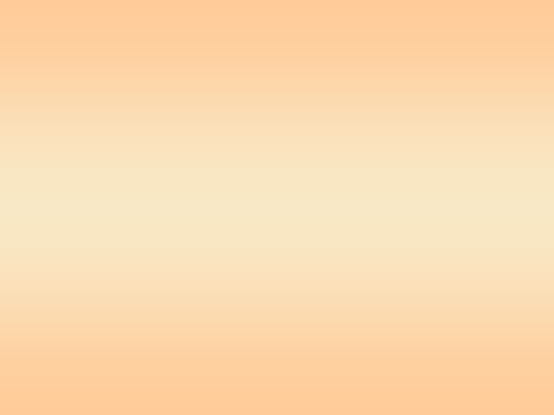 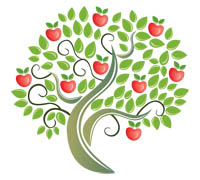 пишу
е.
читаю
Д.
10 + 1 = 11
1
1
одиннадцать
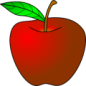 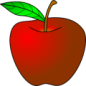 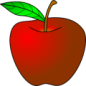 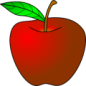 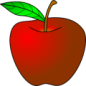 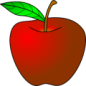 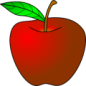 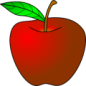 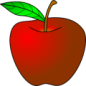 10 + 2 = 12
1
2
двенадцать
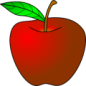 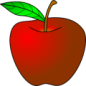 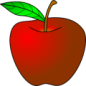 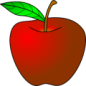 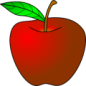 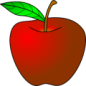 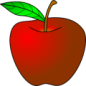 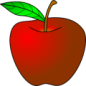 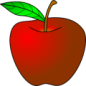 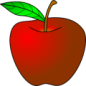 тринадцать
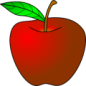 10 + 3 = 13
1
3
четырнадцать
10 + 4 = 14
1
4
пятнадцать
10 + 5 = 15
1
5
10 + 6 = 16
1
6
шестнадцать
10 + 7 = 17
1
7
семнадцать
10 + 8 = 18
1
8
восемнадцать
10 + 9 = 19
1
9
девятнадцать
10 + 10 = 20
2
0
двадцать
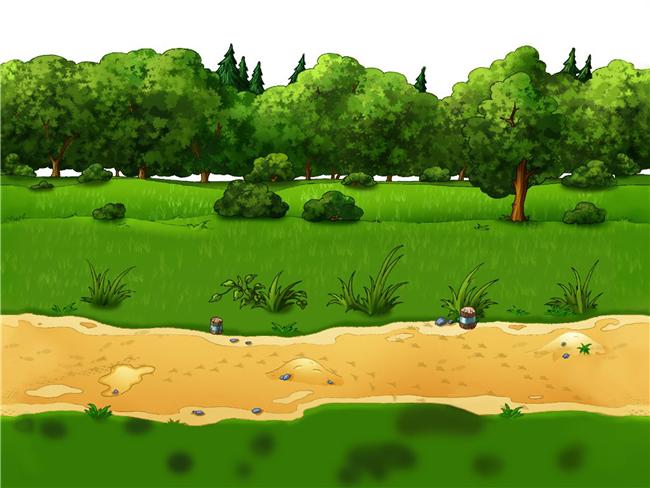 Сравни
<
11
и
>
9
20
и
>
17
19
и
>
16
15
и
>
9
10
и
<
12
15
и
>
14
13
и
<
18
16
и
<
20
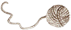 9
10
11
12
13
14
15
16
17
18
19
20
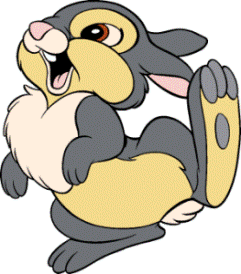 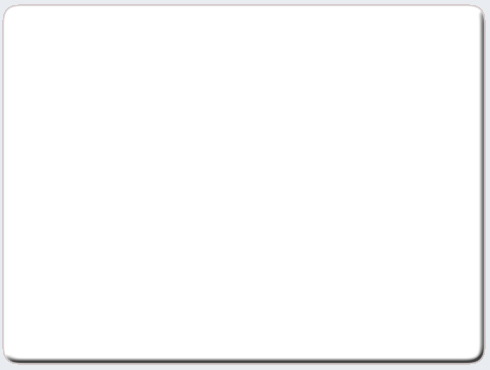 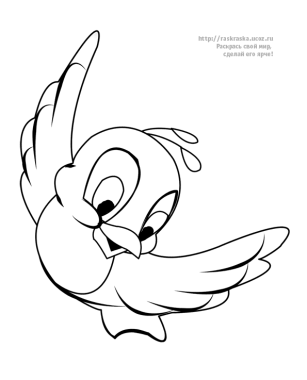 19
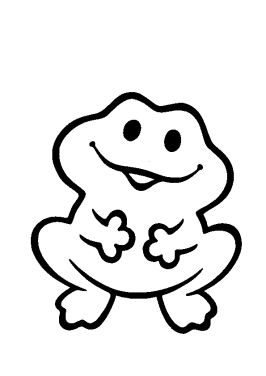 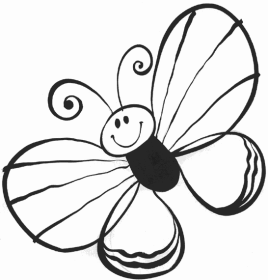 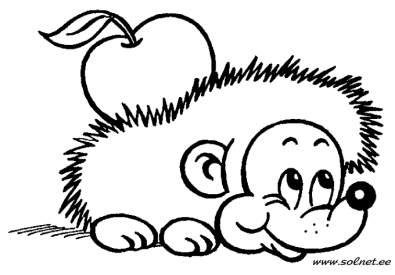 10
8
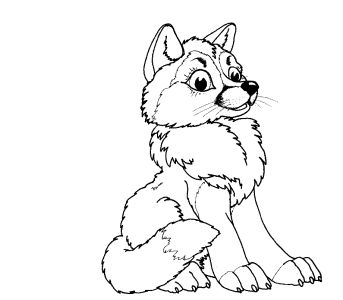 11
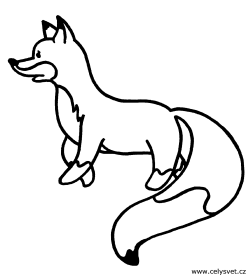 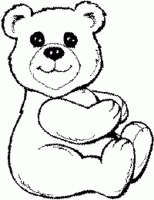 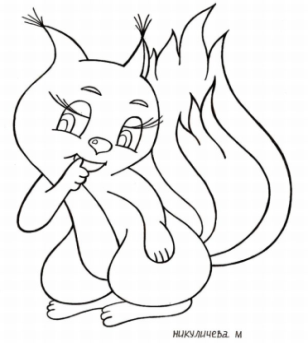 20
9
14
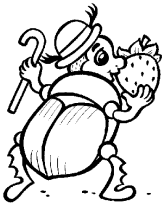 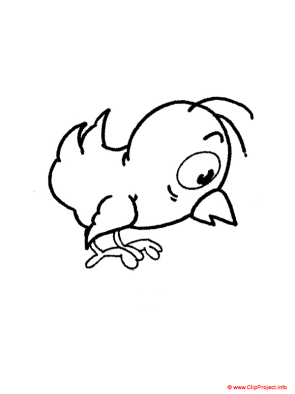 6
16
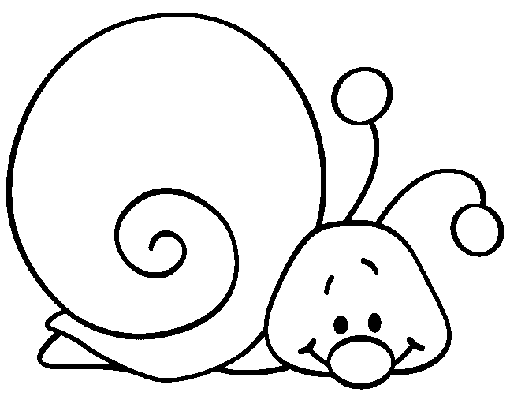 13
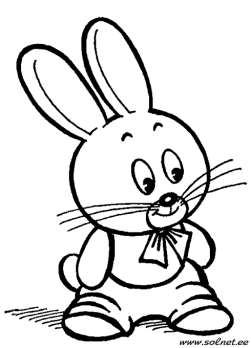 12
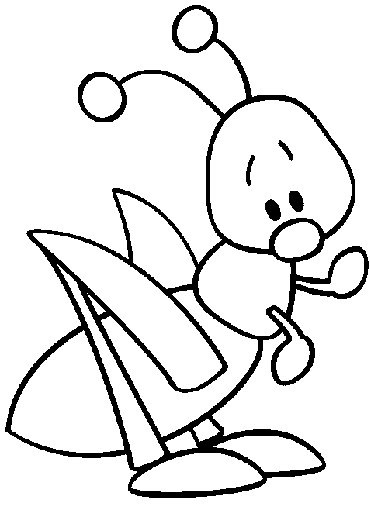 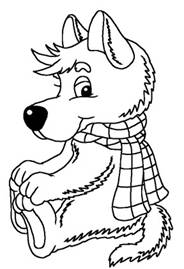 7
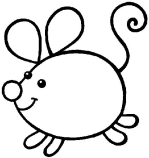 17
18
15
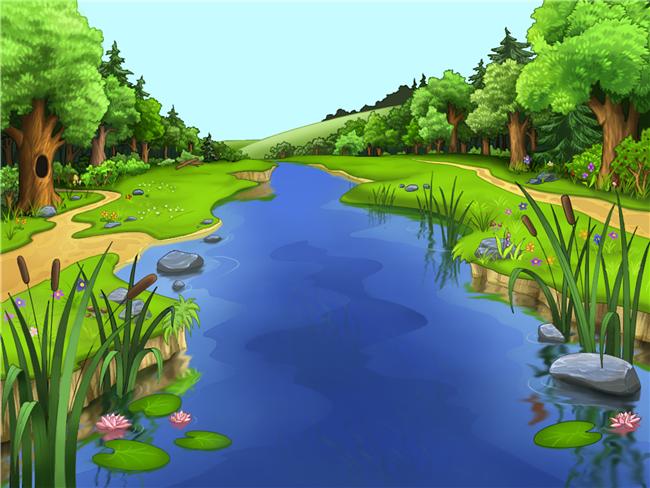 Заполни пропуски
10
11
12
13
14
15
16
17
18
19
20
10
11
12
13
14
15
11
12
13
14
15
16
18
19
20
11
12
13
16
17
18
13
14
15
18
19
20
17
18
19
14
15
16
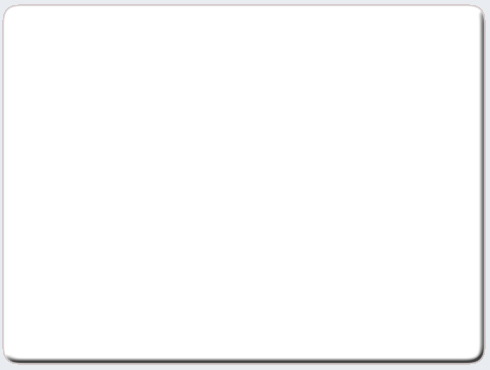 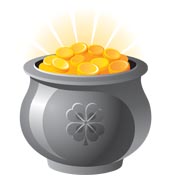 Свари кашу
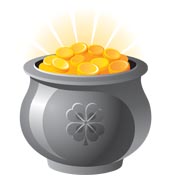 3
11
10
6
7
20
1
7
3
14
1
13
5
4
18
2
12
8
19
9
15
4
17
16
4
2
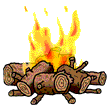 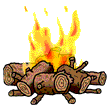 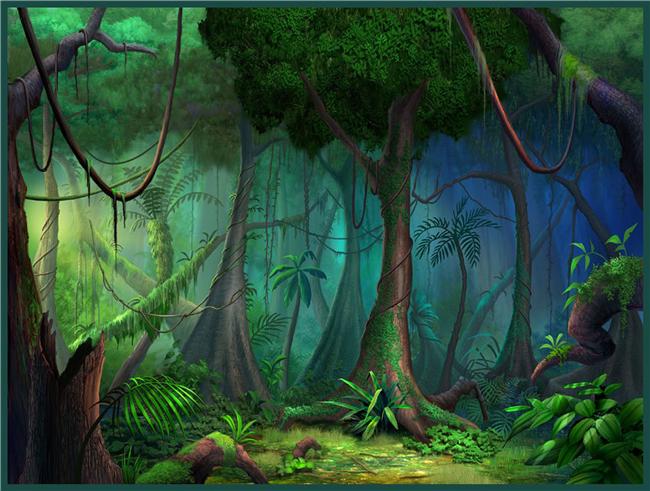 10
11
12
13
14
15
20
19
14
18
13
17
20
16
12
15
19
11
14
17
10
10
13
14
12
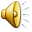 13
11
11
10
10
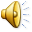 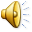 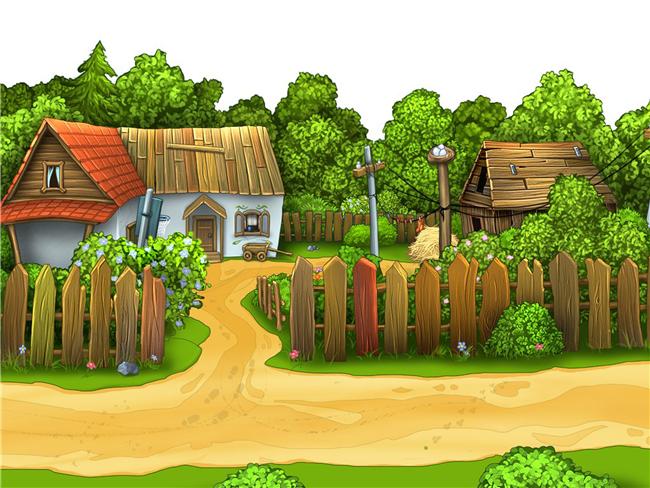 МОЛОДЦЫ!!!
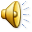 Ресурсы интернет:
http://www.ruskid.ru/graph.html - развиваем графические навыки
http://www.shuvalovka.ru/images/klubok.png -клубок
http://1klip.my1.ru/1/gusi-lebedi.0-05-59.jpg - картина дикой яблони
http://sovetskiy.3dn.ru/2/gusi-lebedi.0-04-58.jpg-печка
http://s43.radikal.ru/i100/1010/ac/baa9384d8823.jpg-картинка Бабы Яги
http://mul.3dn.ru/2/gusi-lebedi.0-04-00.jpg-дочка у дома
http://www.artkhokhlov.ru/linograv/8_6.html -избушка на курьих ножках
http://www.prof-press.ru – название сказки «Гуси – лебеди»
http://nattik.ru –пальчиковые игры